Wycieczka do Centrum Nauki Kopernik
Grupa Rybki
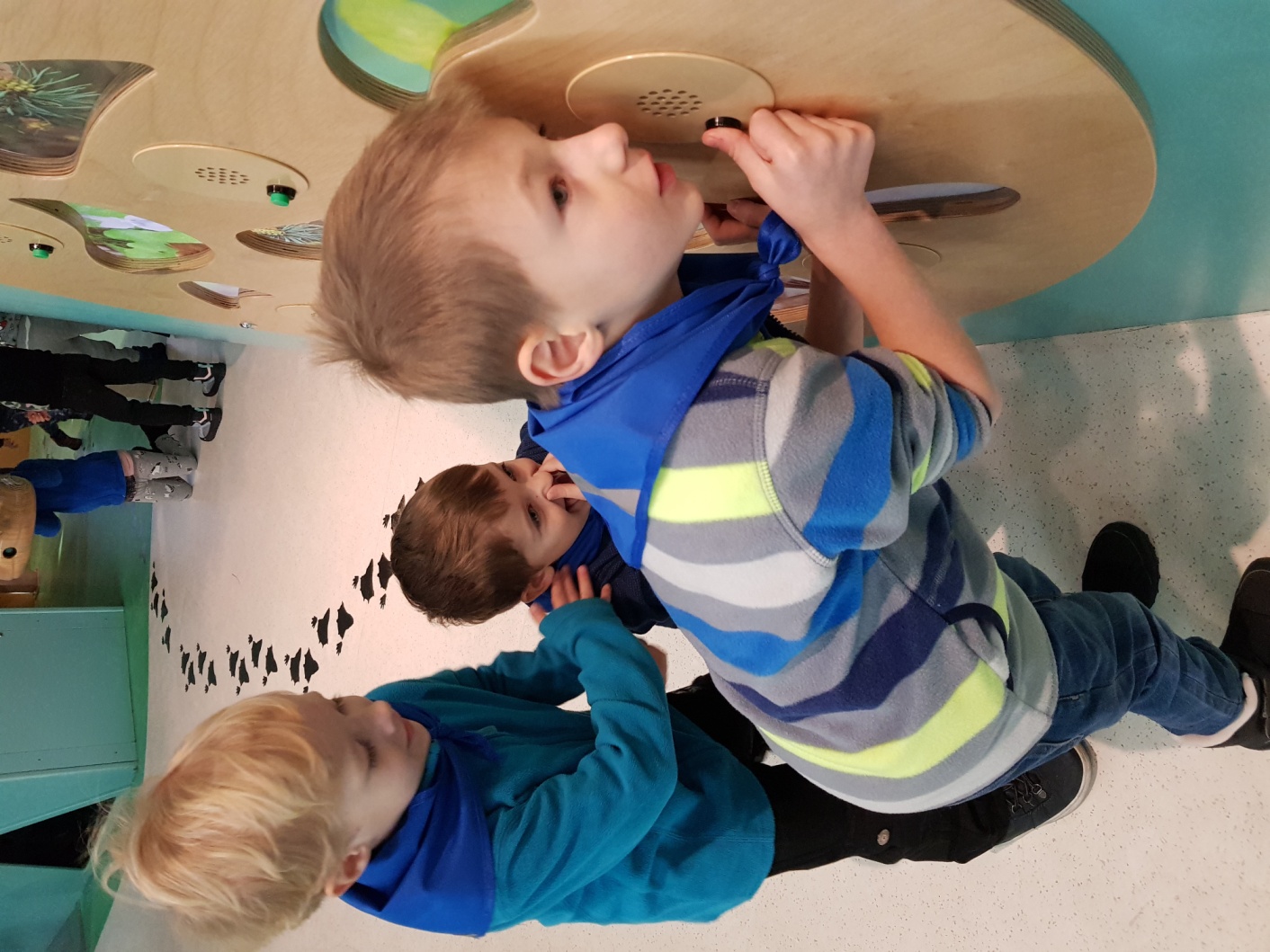 Poznawaliśmy właściwości wody
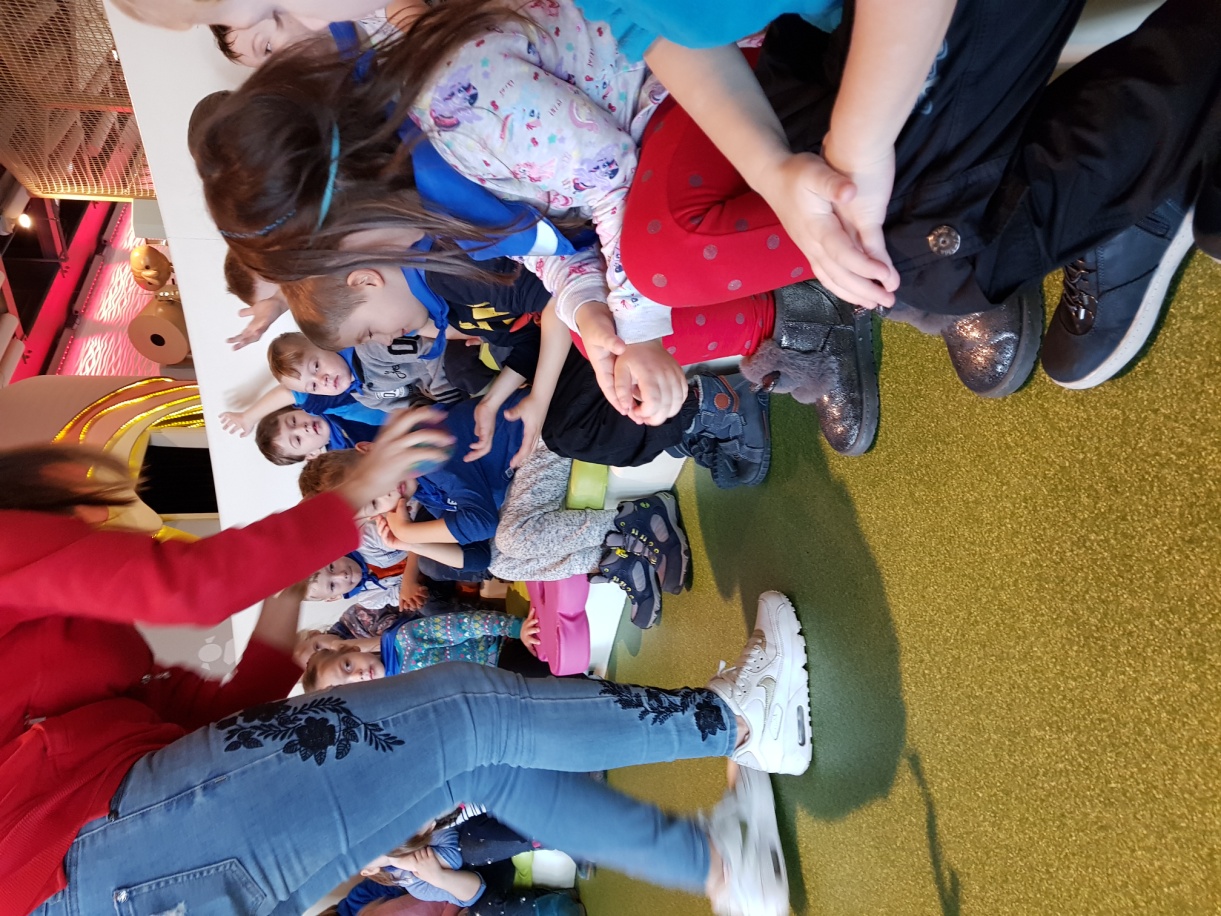 Bawiliśmy się również powietrzem.
Lataliśmy na dywanie 